ИСТОРИЯ ВЕЩЕЙ
(телефон, холодильник)
ТЕЛЕФОН
Не будильник, а звонит, не приёмник – говорит. Угадайте, кто же он? Ну, конечно….
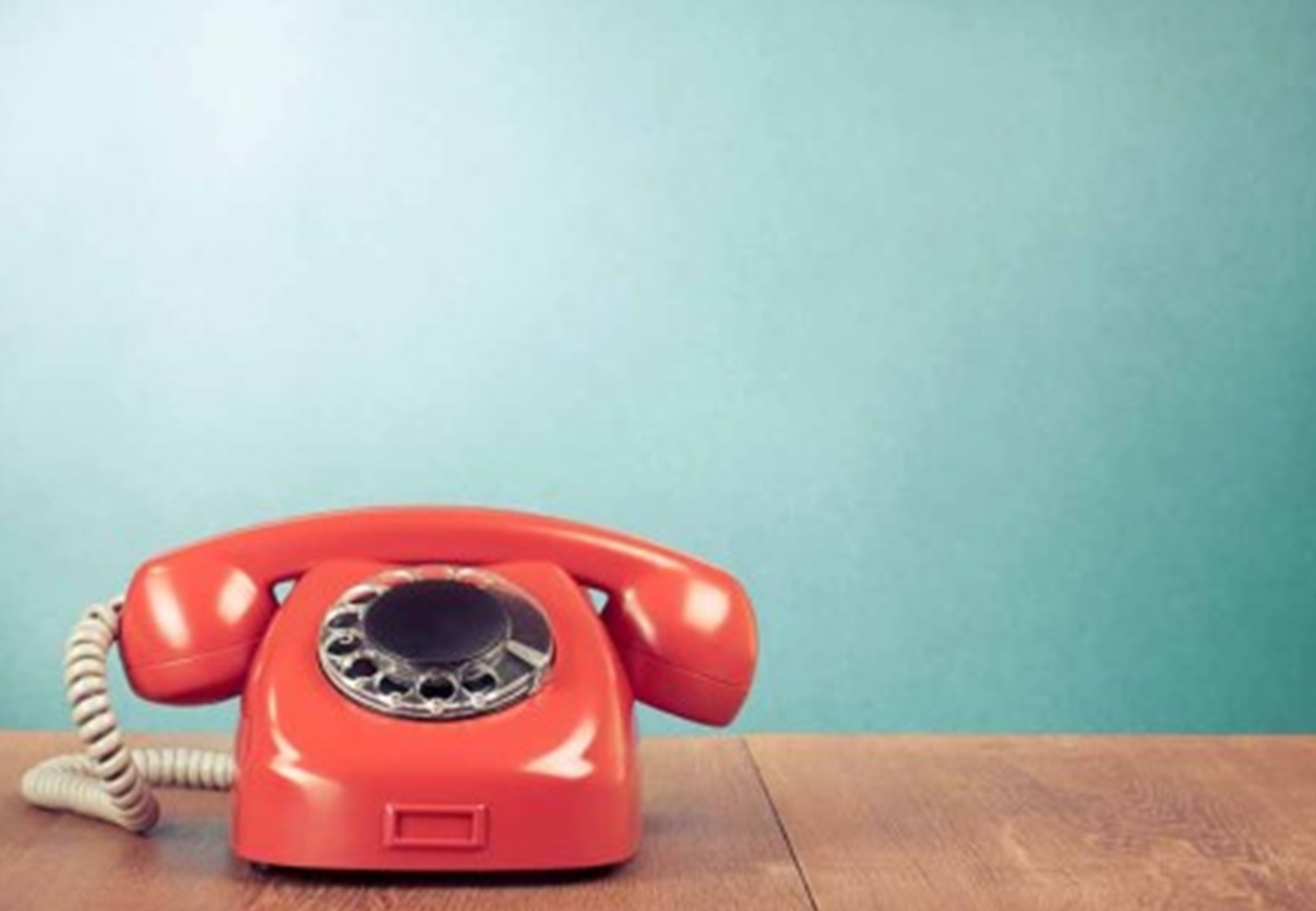 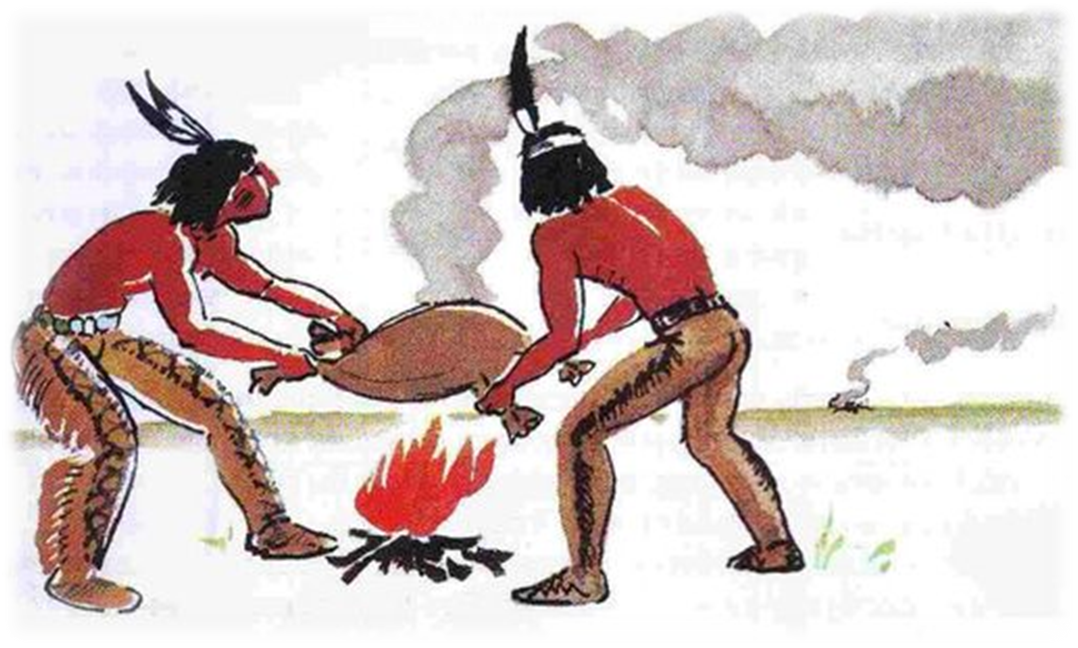 В истории человечества одним из первых средств связи были сигнальные костры, бой барабанов.
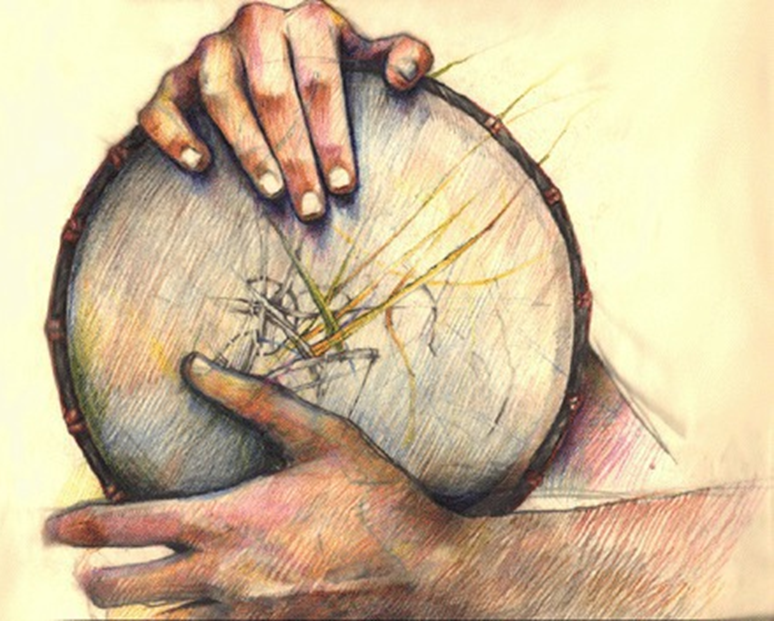 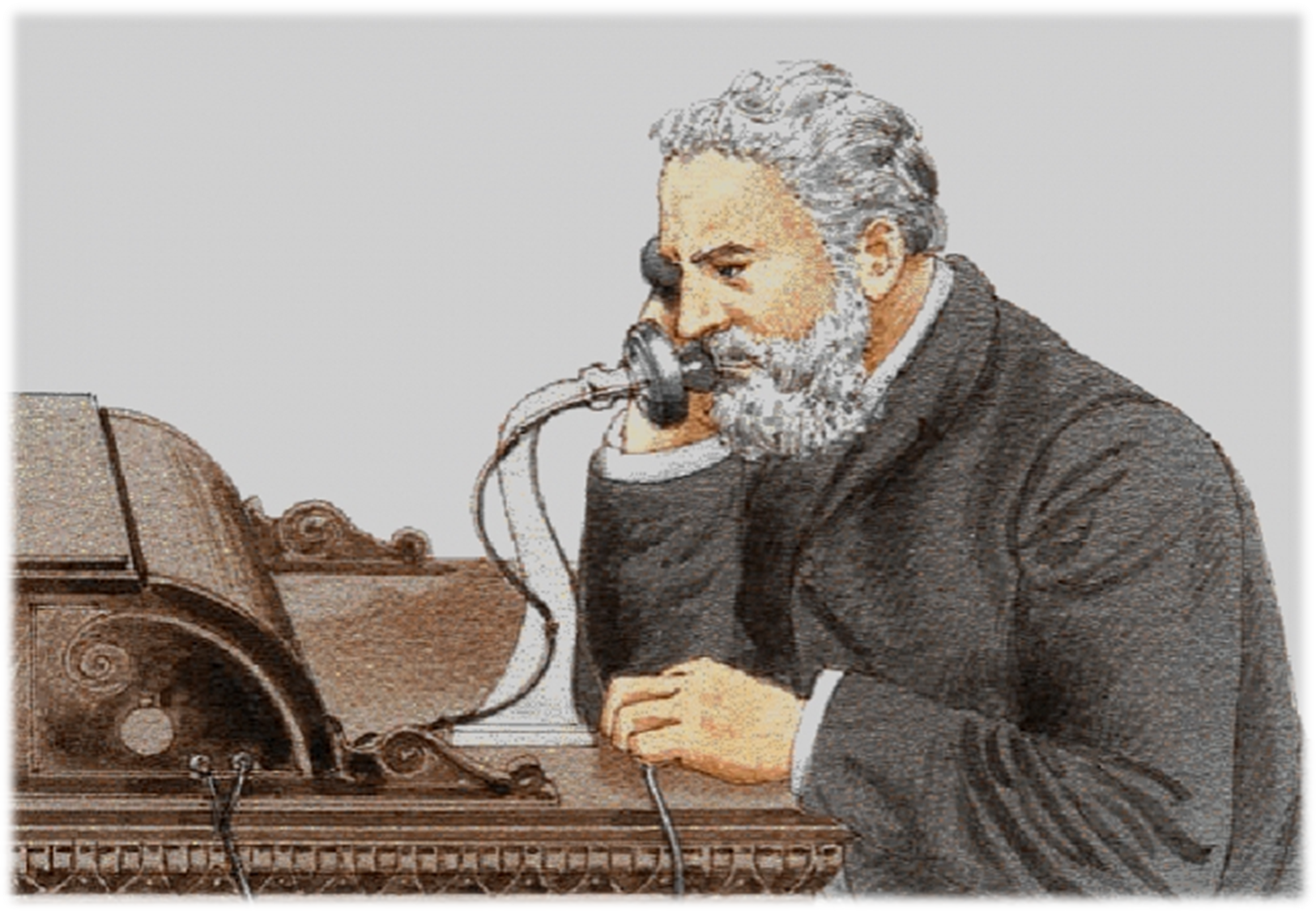 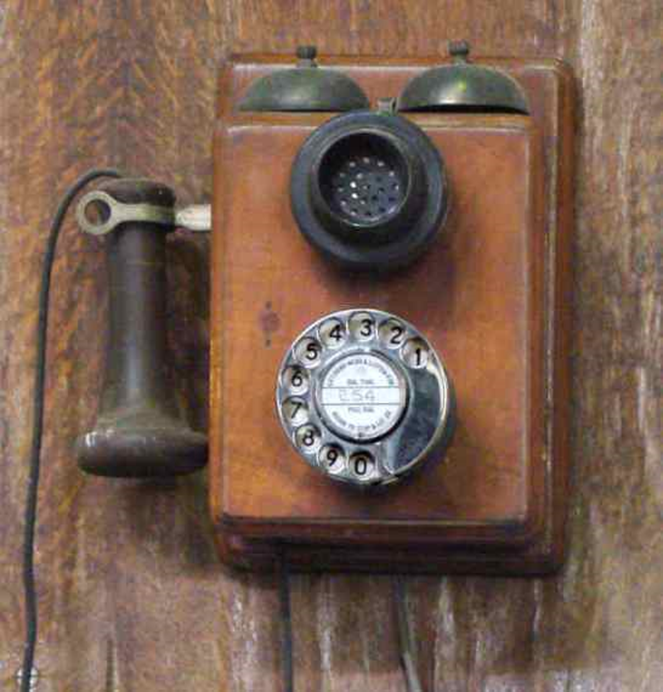 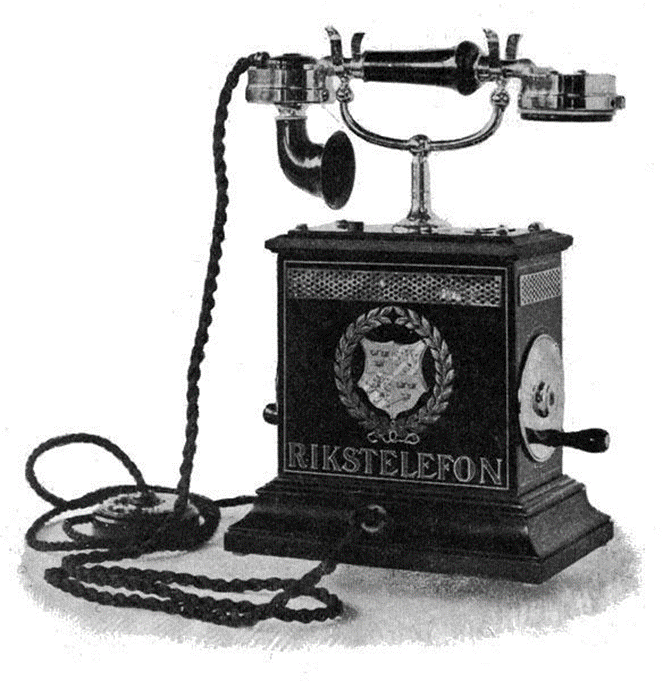 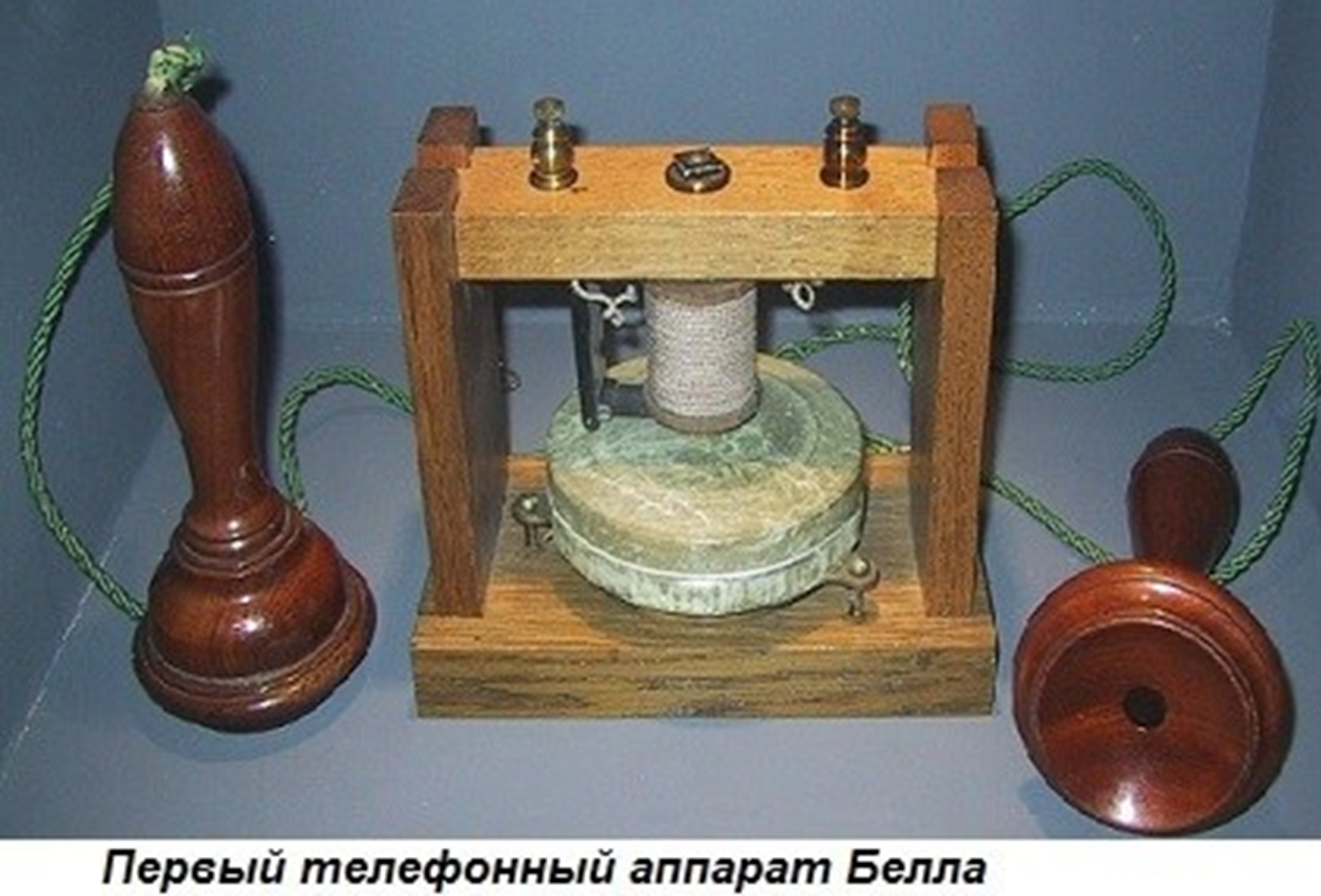 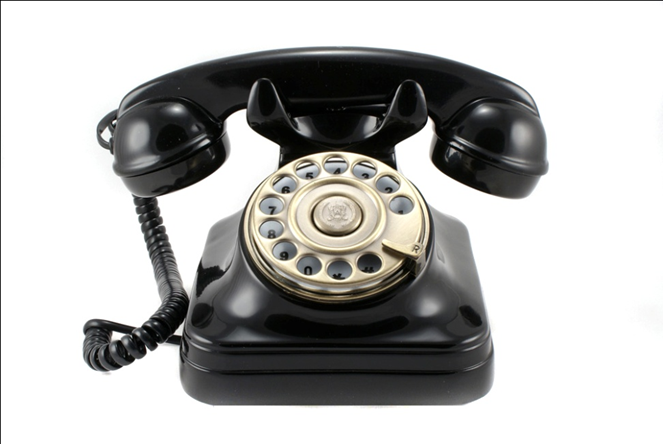 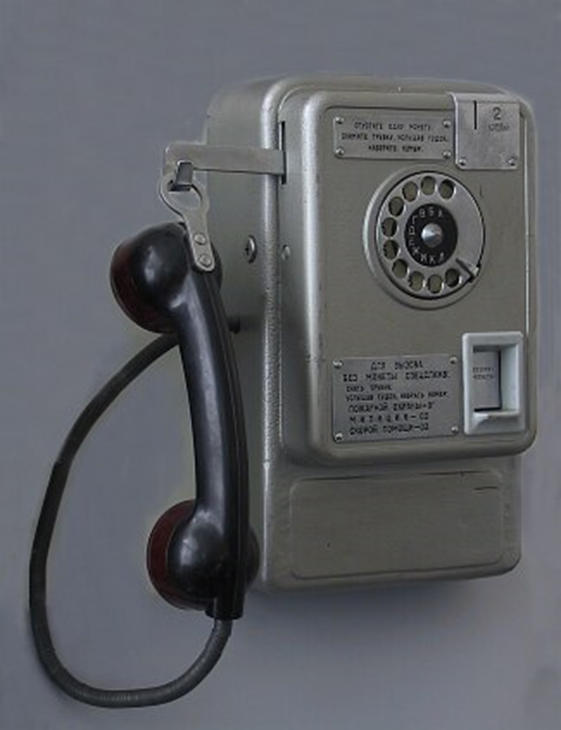 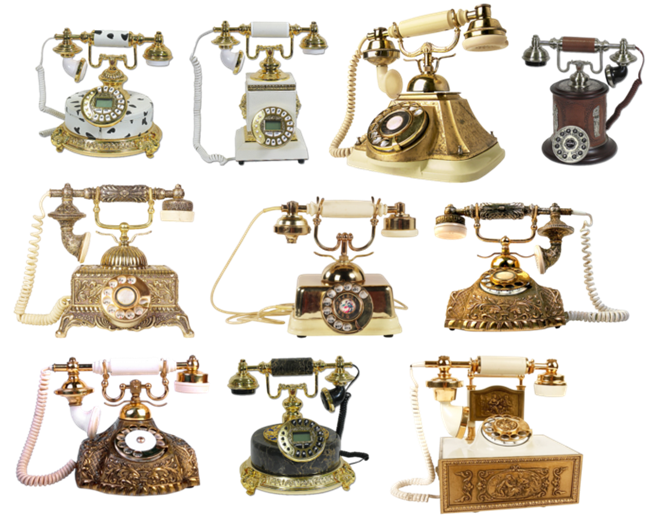 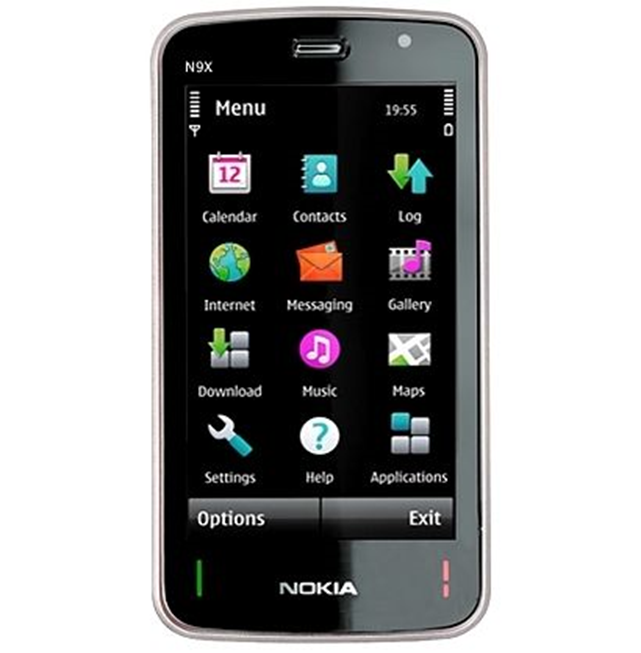 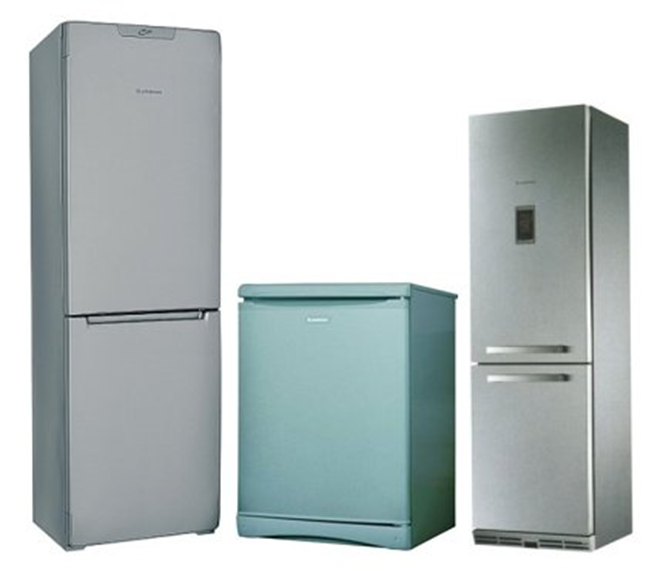 Холодильник
Полюбуйся, посмотри! Полюс Северный внутри, там сверкает снег и лед, там сама зима живет. Навсегда нам эту зиму привезли из магазина.
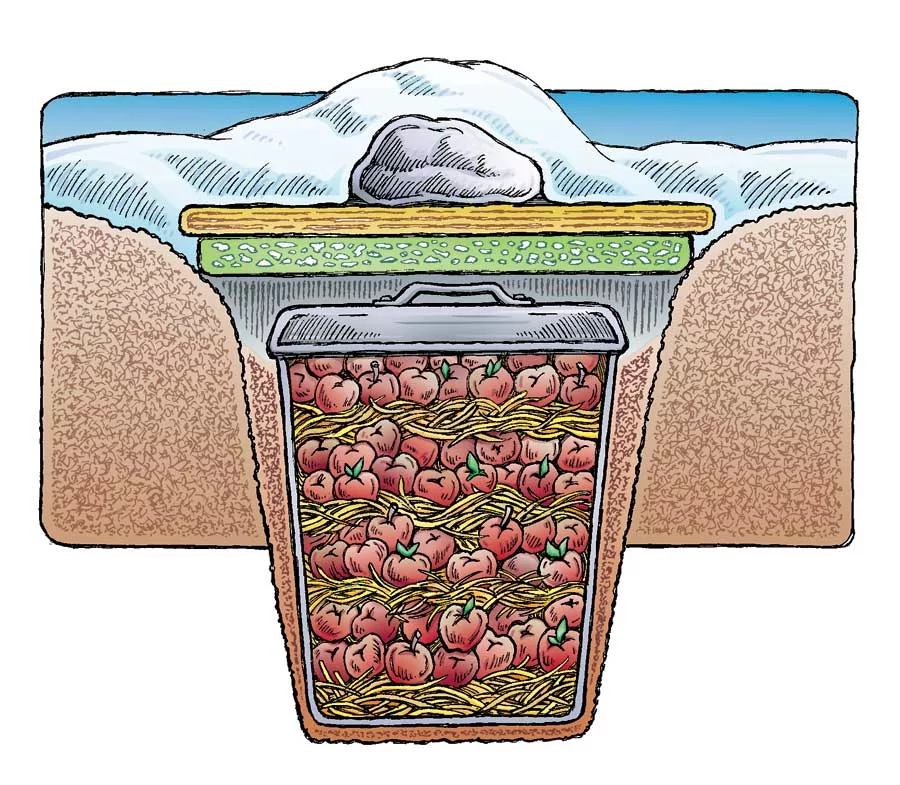 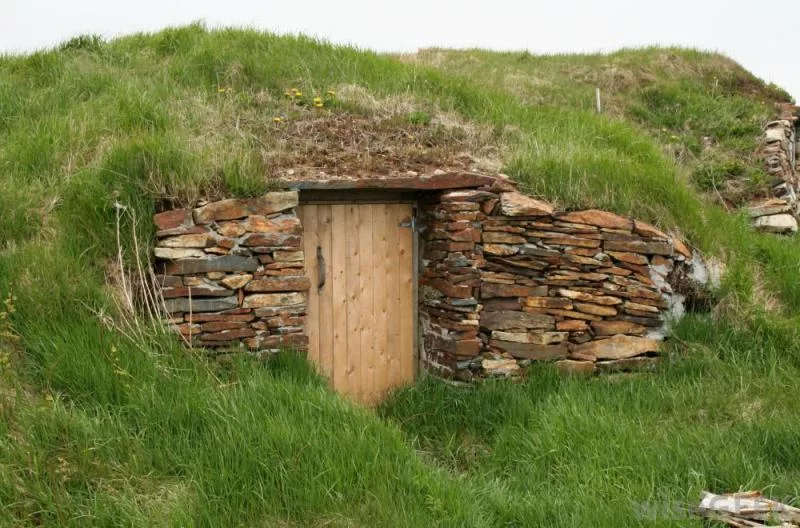 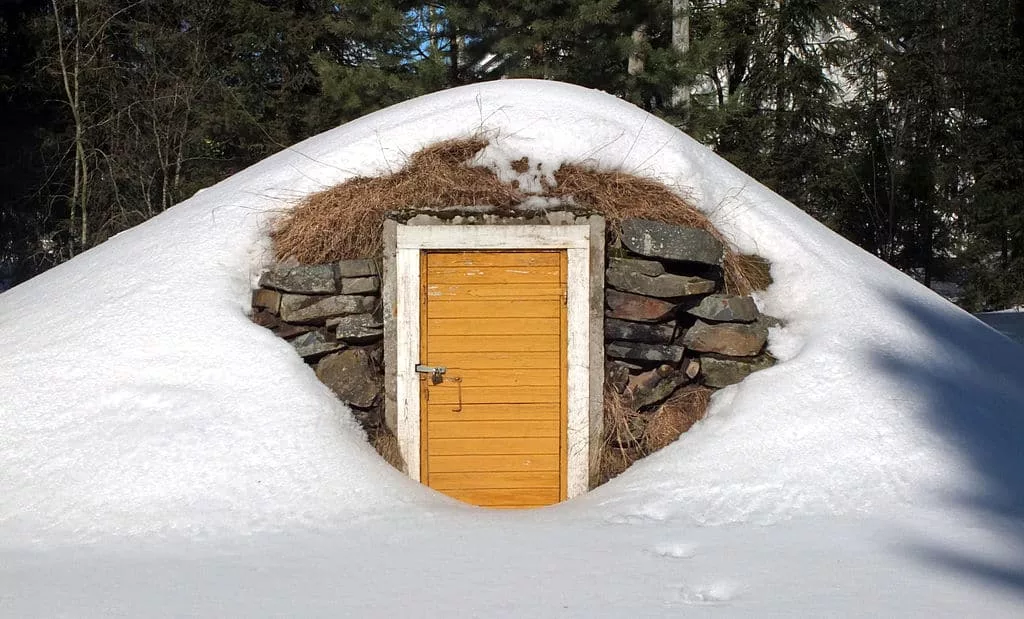 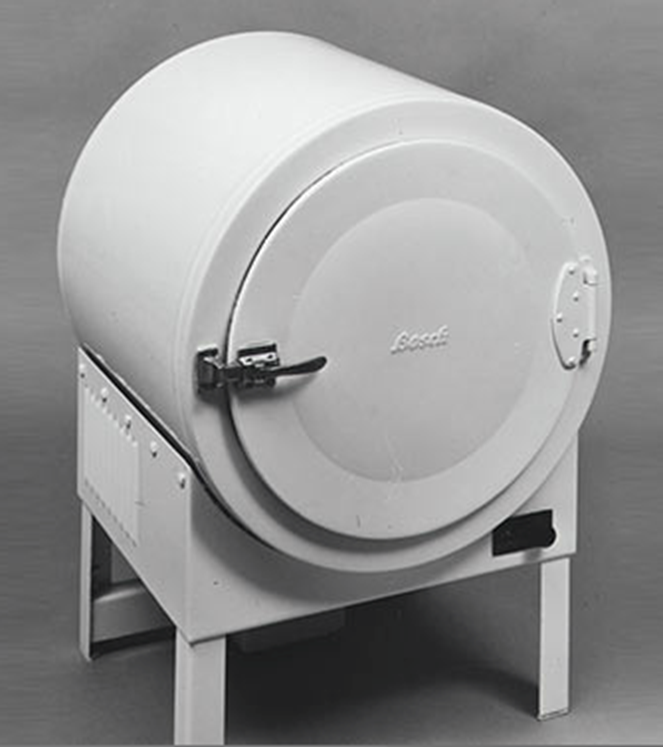 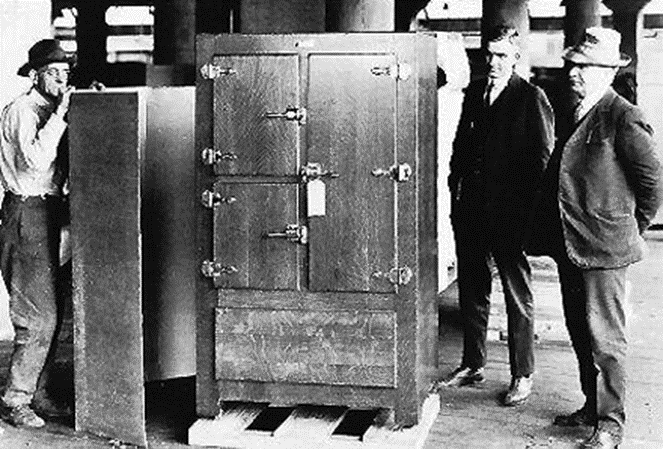 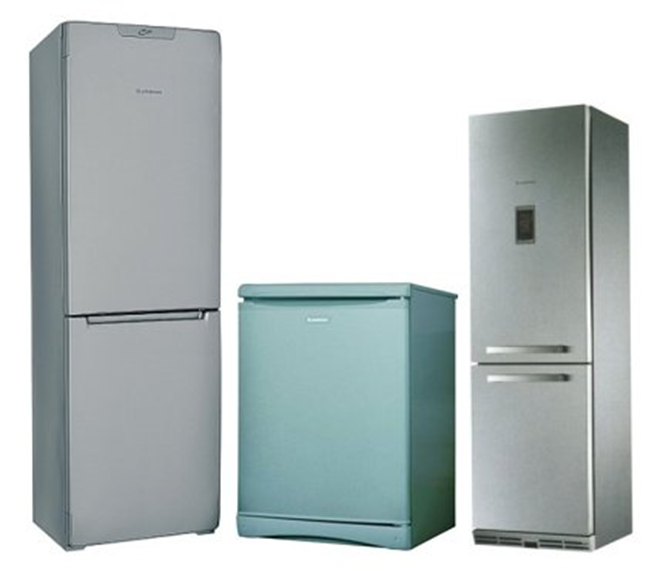 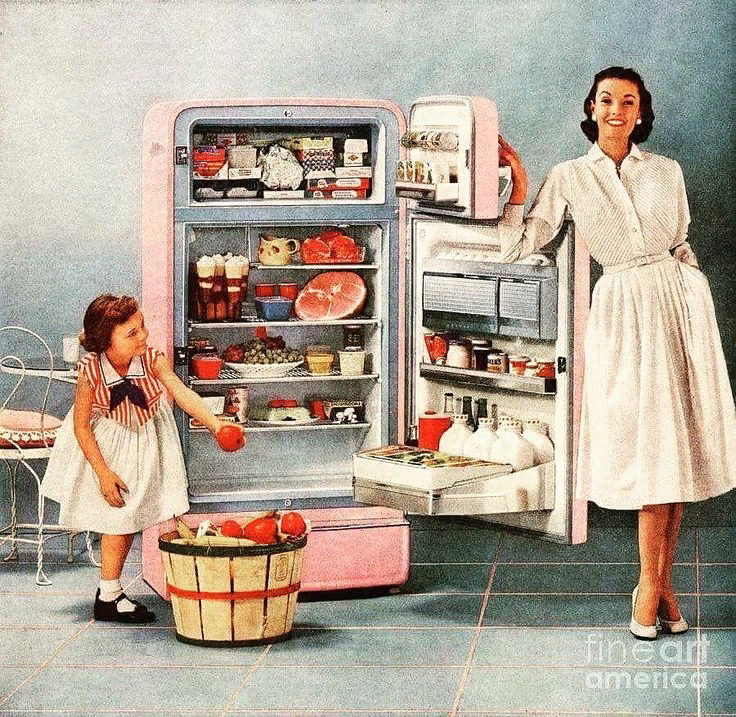 Спасибо за внимание!